Preventive Care, Wellnessand the Health Care Law
Dr. Joann Schaefer, Vice President
Medical Management and Medical Care
The Law of the Land
The Affordable Care Act (ACA) will have a dynamic impact on medical care that’s covered, and what people will pay for it.
Preventive Care and Wellness Programs are two of many focuses in the 2,000-page law.
Some preventive services have already been implemented; wellness program incentives are new for 2014 and beyond.
2
A New Big 10
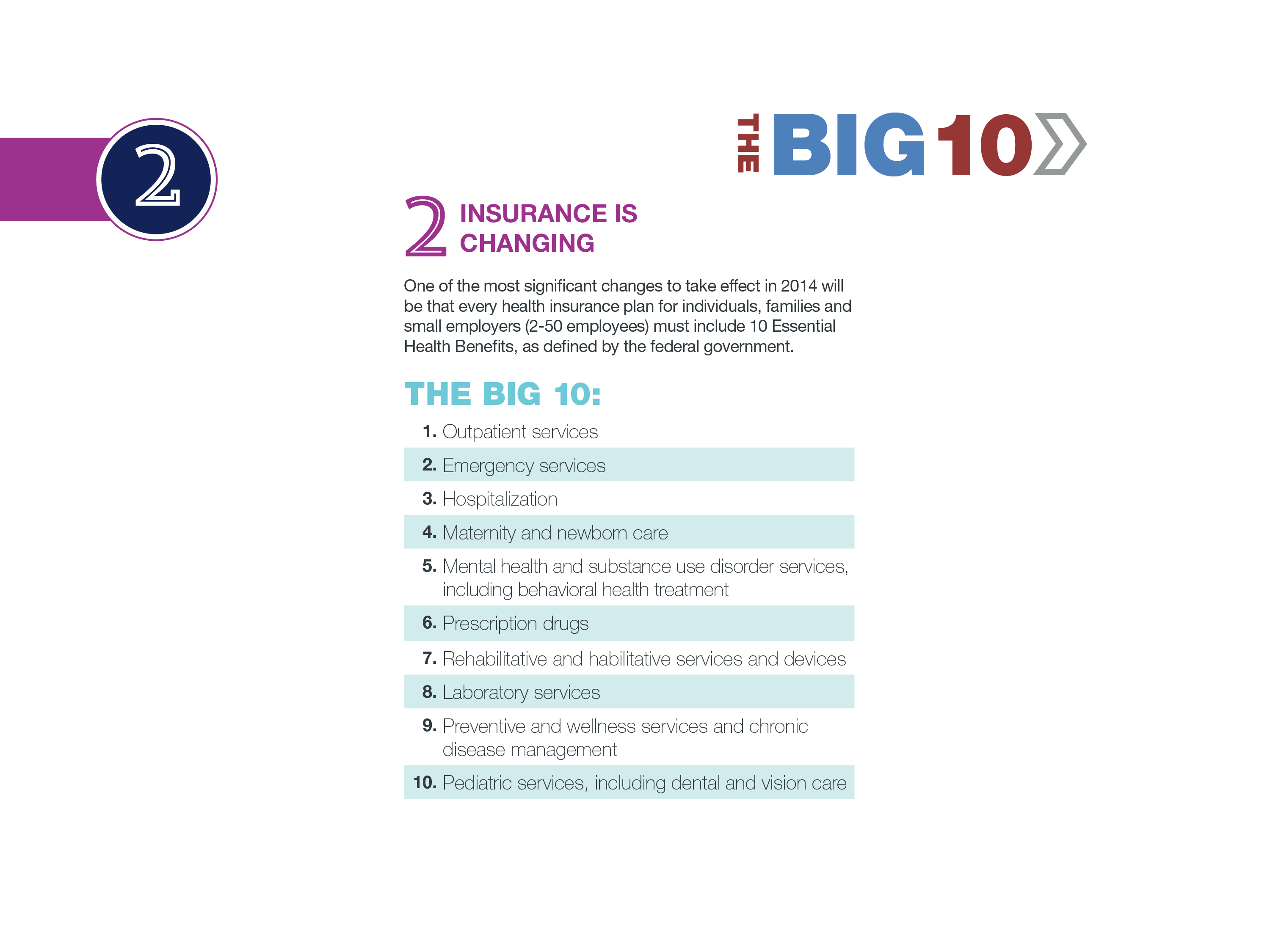 Essential Health Benefits: 10 categories of benefits that must be included in individual and small group insurance policies
Large employers (50+ employees) are not required to implement in the plans they offer
3
[Speaker Notes: Those are the major 2014 market reforms, which brings us to the second regulation…. Essential health benefits. If you’ll recall, these are the benefits within 10 categories that individual and small group products must include. Benefits like ambulatory patient services, emergency services, maternity, prescription drugs, and pediatric services. 

The essential health benefits will be effective for plan or policy years 2014 and 2015. In 2016, the Secretary of HHS will have the opportunity to revisit these mandated benefits in each state and check whether they’re sufficient. 

Large employers, whether full or self-insured, do NOT have to comply with the essential health benefits. They cannot, however, impose annual or lifetime dollar caps on the essential benefits. Visit limits can be included that are on par with the benchmark plan, but dollar limits are prohibited.]
Preventive Care at NO Cost
Since law passed in 2010, health care consumers DO NOT have to share costs (no deductibles, co-pays, etc.) for recommended preventive services
Some Preventive Services initially covered by the PPACA
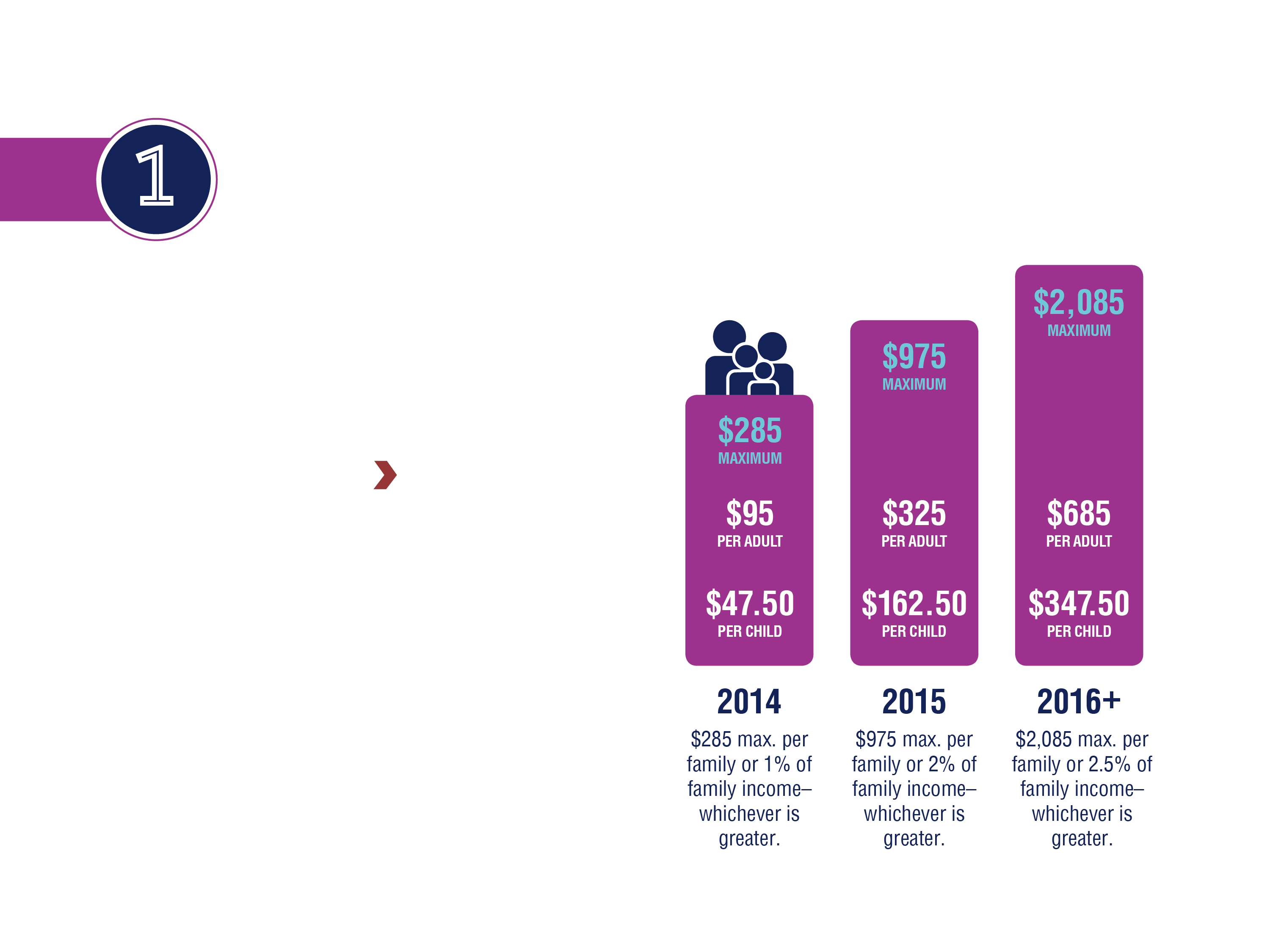 4
Additions in 2012…
Womens’ preventive health services added for  2012:
Expanded Preventive Services covered (as of 2012)
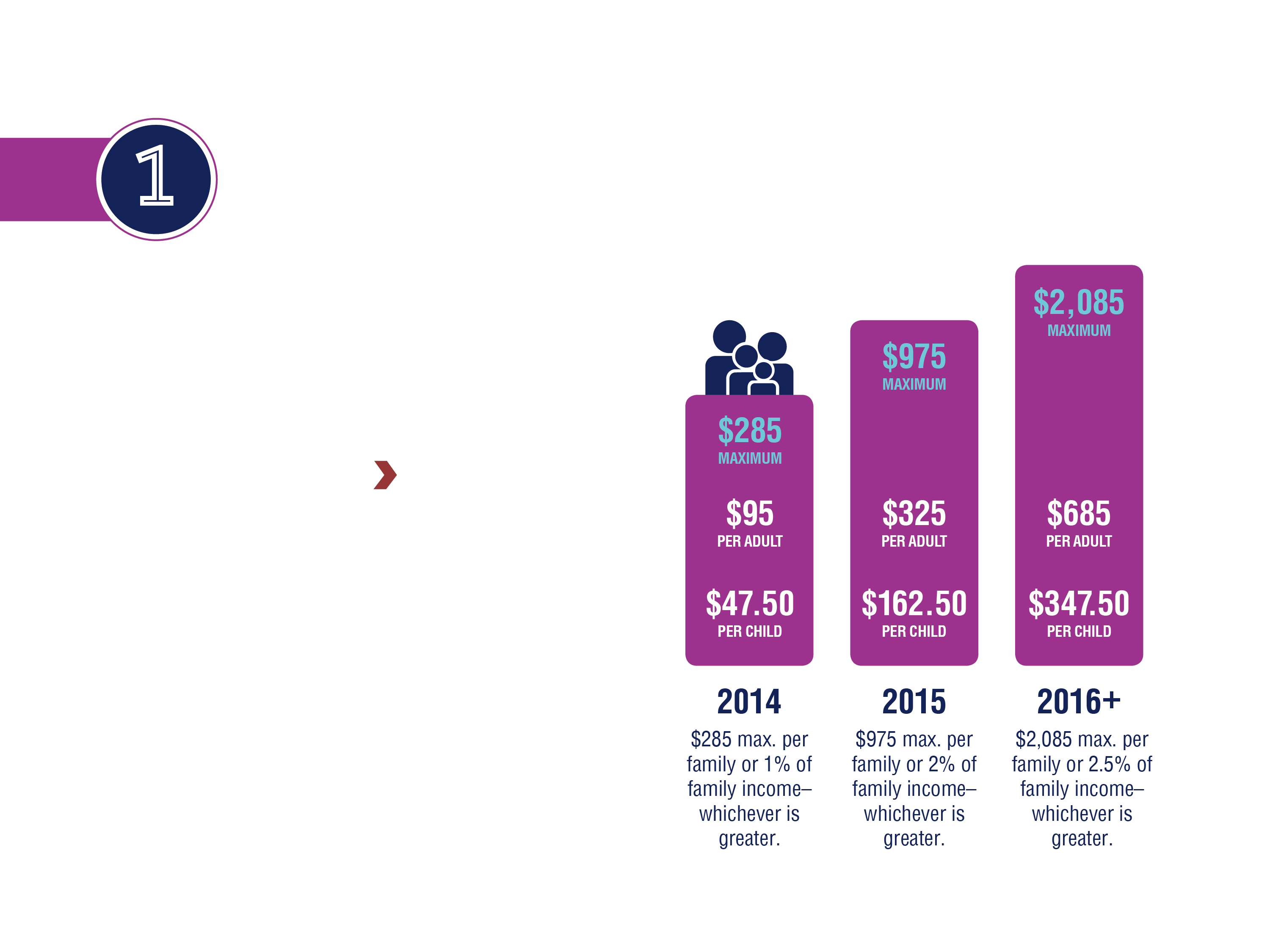 CONTRACEPTIVE“SAFE HARBORS”:
Non-profits based on religious beliefs
Religiously-affiliated groups
Self-insured religious-affiliated organizations
5
Incentives for Nondiscriminatory Wellness Programs
Intent of the Final Rule 
For any type of wellness program offered, every participant should be able to receive full amount of any reward or incentive, regardless of health factor
The rule does not require companies to offer wellness programs, but governs how the programs work for companies that offer health insurance and wellness incentives.
6
Increase in Incentive Amounts
Amount of reward can increase to 30% of annual premium amount for employee-only coverage
This is an increase from 20% prior to 1/1/2014
The 30% amount is based upon the total premium amount (employee and employer share of the premium amount)

Reward can be increased up to 50% of annual premium amount if tobacco prevention or reduction is part of wellness program
7
[Speaker Notes: Back in the day, the largest reward or incentive a participant could receive was 20% of the annual premium amount for employee-only coverage. Well now that bumps up to 30% based upon the total premium amount

For any tobacco cessation programs, the reward can be increased up to 50% of annual premium amounts. That higher amount has to do with the rate increase issuers can charge tobacco users.]
Two Categories of Programs
Participatory programs:
No reward is offered, or there is no condition for obtaining a reward based on a person satisfying a health-related standard 

Examples: 
A program that reimburses employees for all or part of the cost of a fitness center membership, or
A diagnostic testing program that provides a reward for participation, but no part of the reward is based on outcomes

Requirements: 
Must be made available to all individuals, regardless of health status
8
Two Categories of Programs
Health-Contingent Programs: 
Requires an individual to satisfy a standard related to a health factor to obtain a reward 

A health-contingent wellness program may be:
(1) an activity-only wellness program, or 
(2) an outcome-based wellness program

Activity-Only Wellness Programs: Requires an individual to perform or complete an activity related to a health factor in order to obtain a reward, but does not require the individual to attain or maintain a specific health outcome

Outcome-Based Wellness Programs: Requires an individual to attain or maintain a specific health outcome (such as not smoking or attaining certain results on biometric screenings) in order to obtain a reward
9
Health-Contingent Program Requirements
Health-contingent programs (activity-only and outcome-based) must:
 
Offer a chance to qualify annually 
Meet limits on rewards 
Be reasonably designed to promote health or prevent disease 
Provide uniform availability and reasonable alternative standards
Provide notice of availability of a reasonable alternative standard
10
Reasonable Alternative Standards
For activity-only wellness programs
A reasonable alternative standard must be offered if:
It is medically inadvisable for the individual to attempt to satisfy the plan standard; or 
It is unreasonably difficult to obtain the reward due to a medical condition

A reasonable alternative standard must be furnished upon request or waived

The group health plan or health insurance issuer may require physician verification that a reasonable alternative standard is needed
11
Reasonable Alternative Standards
For health-contingent programs
Must provide a reasonable alternative standard to qualify for the reward to any individual who does not meet the initial standard based on a measurement, test, or screening related to a health factor
A reasonable alternative standard must be furnished upon request or waived 
If the reasonable alternative standard is an activity-only program, it must comply with rules for activity-only programs. 
If the reasonable alternative standard is another outcome-based program, must comply with rules for outcome-based programs, with some additional requirements.
12
Bottom Line on Preventive and Wellness
Preventive care is more accessible and attainable because of the Affordable Care Act (covered at 100%)
Companies are beginning to see the positive impact of wellness incentives and rewards programs.
“Carrots” always work better than “sticks”
Wellness programs help engage employees in managing their health and lowering their health care costs.
13
QUESTIONS?
© Copyrighted, 2013